Recurrence Relations
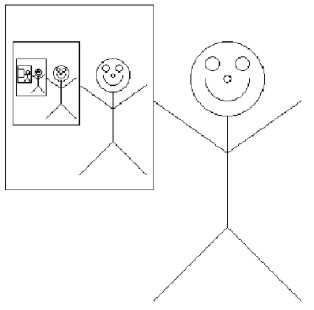 Recursive Algorithms
Thm 1: Quick Example
Thm 1b: Intuition/Proof
Thm 5b: NonHomo Linear Relations
Thm 1a: Exponential Growth
Thm 5a: Constant
Finances
Non-Linear Chaos
Jeff Edmonds 
York University
Math/EECS 1019
Lecture 5
Recurrence Relations
Sequence: A ordered list of objects (possibly infinitely long)
          ai | 0 ≤ i ≤ n    =  a0, a1, a2, a3, …, an  
Closed Formula: Expresses ai as a function of i.
Recurrence Relation: Expresses next ai as a function of previous
as a function of previous ai-1, ai-2, ai-3, …, a0

  Alternative Notation: T(n) = an, ie time on input of size n.
    Eg T(n) = 2 T(n-1)
or the number of bunnies at time n.
T(n)
T(n) is the time for me and all my friends    to solve my instance of size n.
Recurrence Relations
T(n-2)
T(n-2)
T(n-2)
T(n-2)
Sequence: A ordered list of objects (possibly infinitely long)
          ai | 0 ≤ i ≤ n    =  a0, a1, a2, a3, …, an  
Closed Formula: Expresses ai as a function of i.
Recurrence Relation: Expresses next ai as a function of previous
as a function of previous ai-1, ai-2, ai-3, …, a0

  Alternative Notation: T(n) = an, ie time on input of size n.
    Eg T(n) = 2 T(n-1)
          = 4 T(n-2) = 8 T(n-3) = … = 2n T(0)
n
My personal input.
They each have 2.
I have 2 friends.
n-1
n-1
The size of the friend’s input is n-1.
Recurrence Relations
T(n/4)
T(n/4)
T(n/4)
T(n/4)
Sequence: A ordered list of objects (possibly infinitely long)
          ai | 0 ≤ i ≤ n    =  a0, a1, a2, a3, …, an  
Closed Formula: Expresses ai as a function of i.
Recurrence Relation: Expresses next ai as a function of previous
as a function of previous ai-1, ai-2, ai-3, …, a0

  Alternative Notation: T(n) = an, ie time on input of size n.
    Eg T(n) = 2 T(n/2) + n
          = n log(n)   for merge/recursive sort
n
The size of the friend’s input is n/2.
I personally do n work.
n/2
n/2
log(n) layers
total n work per layer
Recurrence Relations
Sequence: A ordered list of objects (possibly infinitely long)
          ai | 0 ≤ i ≤ n    =  a0, a1, a2, a3, …, an  
Closed Formula: Expresses ai as a function of i.
Recurrence Relation: Expresses next ai as a function of previous
as a function of previous ai-1, ai-2, ai-3, …, a0

  Alternative Notation: T(n) = an, ie time on input of size n.
)
>
Recurrence Relations
Sequence: A ordered list of objects (possibly infinitely long)
          ai | 0 ≤ i ≤ n    =  a0, a1, a2, a3, …, an  
Closed Formula: Expresses ai as a function of i.
Recurrence Relation: Expresses next ai as a function of previous
as a function of previous ai-1, ai-2, ai-3, …, a0
A linear homogeneous recurrence relation: 
     ai = c1 ai-1 + c2 ai-2 + c3 ai-3 + … +  ck ai-k
Eg:
ai = 2ai-1   Double of previous.
         = 22ai-2  = 23ai-3 = …. = 2ia0 = 2i
ai = ai-1 + ai-2    Sum of previous two terms
         = 1.618i 
ai = 2ai-2   Double of previous previoius.
         = 22ai-4  = 23ai-6 = …. = 2i/2a0 = √2 i = 1.41i
+ f(i)
Non-Homogeneous
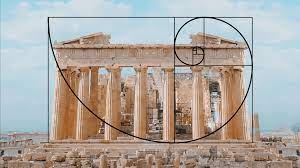 Recurrence Relations
Sequence: A ordered list of objects (possibly infinitely long)
          ai | 0 ≤ i ≤ n    =  a0, a1, a2, a3, …, an  
Closed Formula: Expresses ai as a function of i.
Recurrence Relation: Expresses next ai as a function of previous
as a function of previous ai-1, ai-2, ai-3, …, a0
A linear homogeneous recurrence relation: 
     ai = c1 ai-1 + c2 ai-2 + c3 ai-3 + … +  ck ai-k
Eg:
ai = 5ai-1 = 5ia0  
ai = ai-1 + 0.03 ai-1    3% annual interest. 
        = (1.03) ai-1 = (1.03)i a0
ai = ai-1 + 0.03 ai-1   -$30,000    withdraw pension
        = ???
+ f(i)
Non-Homogeneous
Recurrence Relations
Sequence: A ordered list of objects (possibly infinitely long)
          ai | 0 ≤ i ≤ n    =  a0, a1, a2, a3, …, an  
Closed Formula: Expresses ai as a function of i.
Recurrence Relation: Expresses next ai as a function of previous
as a function of previous ai-1, ai-2, ai-3, …, a0
A linear homogeneous recurrence relation: 
     ai = c1 ai-1 + c2 ai-2 + c3 ai-3 + … +  ck ai-k
Eg:
ai = ai-1 + i2  
        = ai-2 + (i-1)2 + i2 
        = ai-3 + (i-2)2 + (i-1)2 + i2
        = 12 + 22 + 32 +… + (i-2)2 + (i-1)2 + i2
            = 1/3i3 + ½i2 + 1/6i
+ f(i)
Non-Homogeneous
Theorems 1,2,5
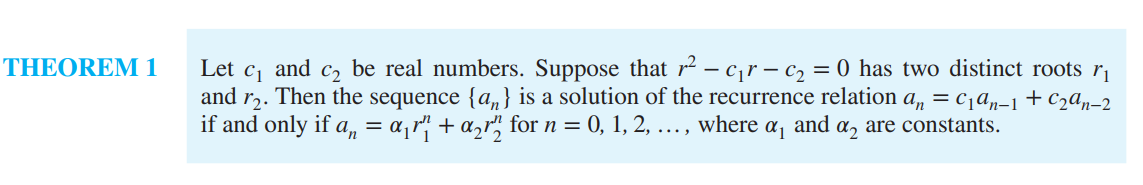 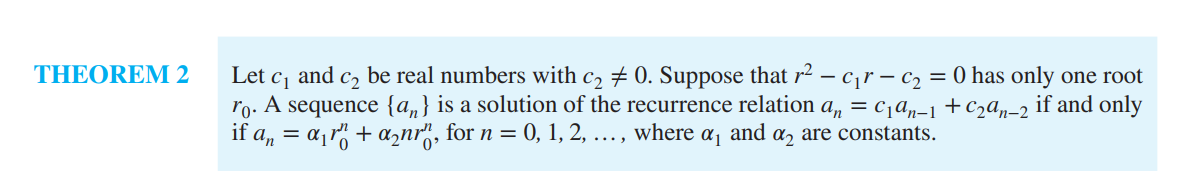 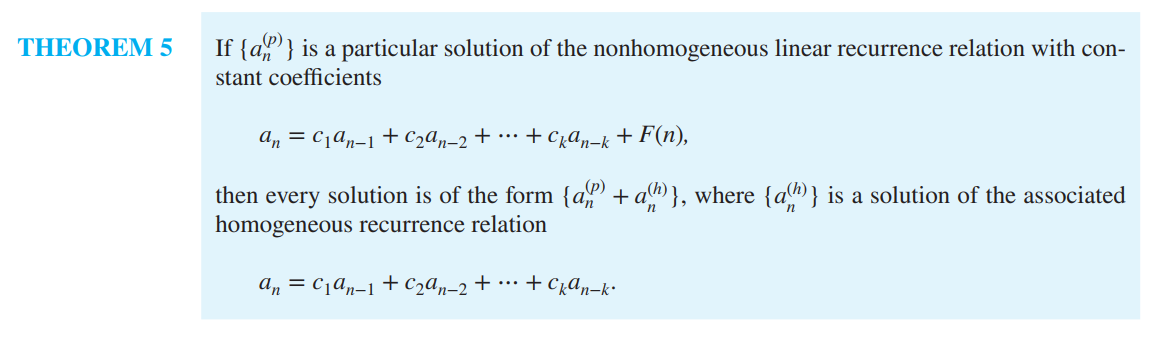 Thm 1: Quick Example
Eg: Given a0=0  and a1=10 and ai=ai-1+6ai-2, find  ai=f(i).

Note that a0=0  and a1=10 and ai=ai-1+6ai-2    determines the value ai for the entire sequence. 
This defines the function ai=f(i). 
We want the closed formula for ai=f(i),    i.e. an equation not an algorithm.
Thm 1: Quick Example
Eg: Given a0=0  and a1=10 and ai=ai-1+6ai-2, find  ai=f(i).

Technique:
Let Family = { f(i) | for some a0 and a1 }
     ie we are looking for the family of closed formulas ai=f(i)      that satisfy the linear recurrence relation ai=ai-1+6ai-2      when you don’t know a0 or a1. 
Find r1  and r2 such that Family = {α1r1i + α2r2i | for some α1 and α2 }
Knowing a0 or a1. determine α1 and α2.
Thm 1: Quick Example
Eg: Given a0=0  and a1=10 and ai=ai-1+6ai-2, find  ai=f(i).

Technique:
To solve x2=9, guess x=3. Plug it in to verify 32=9.
     Oops. x=-3 is another solution. 
     But here ai=f(i) is a function not a constant like 3.
Thm 1: Quick Example
Eg: Given a0=0  and a1=10 and ai=ai-1+6ai-2, find  ai=f(i).
Suppose we are looking for the family of closed formulas ai=f(i) that satisfy the linear recurrence relation ai=ai-1+6ai-2 when you don’t know a0 or a1. 
We guess ai=f(i)=ri for some constant r. 
     Our requirement:         ai = ai-1 + 6ai-2
     Plugging in guess:       ri  = ri-1 + 6ri-2
     Dividing by ri-2 gives:  r2 = r + 6
     Rearranging gives:     r2−r−6 = 0.
     Factoring r2 −r−6 = (r−3)(r+2) = 0 gives r1=3 and r2 = −2. 
Hence, ai=f(i)=3i and ai=f(i)=(-2)i are both solutions to ai=ai-1+6ai-2.
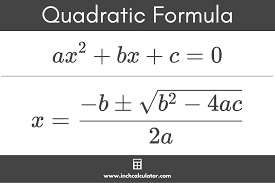 Thm 1: Quick Example
Eg: Given a0=0  and a1=10 and ai=ai-1+6ai-2, find  ai=f(i).
Suppose we are looking for the family of closed formulas ai=f(i) that satisfy the linear recurrence relation ai=ai-1+6ai-2 when you don’t know a0 or a1. 
Hence, ai=f(i)=3i and ai=f(i)=(-2)i are both solutions to ai=ai-1+6ai-2.
Because ai=ai-1+6ai-2 is linear, any linear combination is also a sol, namely  ai = f(i) = α13i + α2(-2)i for any constants α1 and α2. 
There are no other solutions. “Proof”:
     Solutions in this family depend on two values α1 and α2.
     Solutions in the actual solution depends on two values  a0 and a1. 
     Hence the #solutions in this family “=” #solutions.
Thm 1: Quick Example
Eg: Given a0=0  and a1=10 and ai=ai-1+6ai-2, find  ai=f(i).
Suppose we are looking for the family of closed formulas ai=f(i) that satisfy the linear recurrence relation ai=ai-1+6ai-2 when you don’t know a0 or a1. 
Hence, ai=f(i)=3i and ai=f(i)=(-2)i are both solutions to ai=ai-1+6ai-2.
Because ai=ai-1+6ai-2 is linear, any linear combination is also a sol, namely  ai = f(i) = α13i + α2(-2)i for any constants α1 and α2. 
Once we know a0=0  and a1=10, we can solve for α1 and α2.
        0 = a0 = f(0) = α130 + α2(-2)0 = α1+ α2
        Giving α = α1 = -α2.
        10 = a1 = f(1) = α 31 - α (-2)1 = α (3+2), giving α=2.
        Giving ai = f(i) = 2(3i-(-2)i).
Thm 1: Quick Example
Eg: Given a0=0  and a1=10 and ai=ai-1+6ai-2, find  ai=f(i).
ai = f(i) = 2(3i-(-2)i) is the closed solution.
Thm 1: Quick Example
More Math:
Backwards:
If the prof wants r1=5 and r2=3, then the quadratic is
     (r-5)(r-3) = r2−3r-5r+(-5)(-3) = 0. Note how r=5 & 3 makes it zero.
     or r2=8r-15 or ai=8ai-1-15ai-2.
Finding r1 and r2: 
Rearranging gives: r2−8r+15 = 0.
a=1 (always), b=-8, c=15
r = [-b±√(b2-4ac)]/[2a]
  = [8±√(64-4‧15)]/2
  = [8±2]/2
 = 5 and 3.   Ie what the prof started with.
Hence, ai=f(i)=5i and ai=f(i)=3i are both solutions to ai=8ai-1+15ai-2.
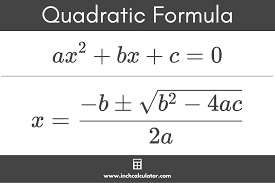 Thm 1: Quick Example
More Math:
ai = f(i) = α15i + α23i
Backwards:
If the prof wants α1=2 and α2=7, 
then  a0 = f(0) = 2‧50 + 7‧30 = 2‧1 + 7‧1 = 9 
             a1 = f(1) = 2‧51 + 7‧31 = 10+21 = 31
Thm 1: Quick Example
More Math:
Finding α1 and α2: 
Prof gives  a0=9 and a1=31.
ai = f(i) = α15i+α23i
  9 = a0 = f(0) = α150+α230 = α1+α2 
31 = a1 = f(1) = α151+α231 = 5α1+3α2
 (1):       α1+α2=9    &  (2):  5α1+3α2=31
3(1): 3α1+3α2=27  
(2)-3(1): 2α1+0α2=4  
                   α1=2   
(1):         2+α2=9
                   α2=7   Ie what the prof started with.
ai = f(i) = 2‧5i + 7‧3i
Thm 1: Quick Example
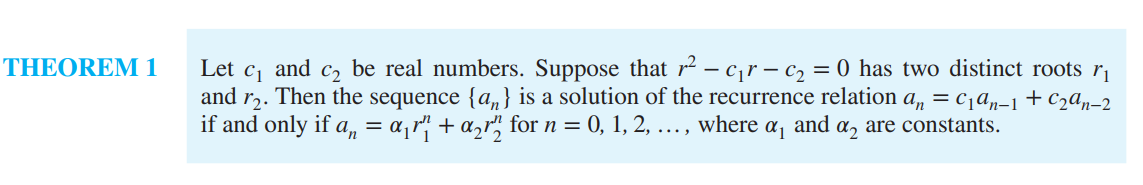 Thm 1b: Intuition/Proof
Fibonacci: ai  = ai-1 + ai-2     Sum of previous two terms
A(a0,a1):
A:
a0
a1
We can’t know a6 until we know a5 and a4.
We can’t know a2 until we know a1 and a0.
We can’t know a1 until …
     Someone else must tells us a0 and a1.
a2
a3
a4
a5
a6
…
Thm 1b: Intuition/Proof
Fibonacci: ai  = ai-1 + ai-2     Sum of previous two terms
A(a0,a1):
a0
a1
A(0,1):
0
1
1
2
3
5
8
…
a2
a3
a4
a5
a6
…
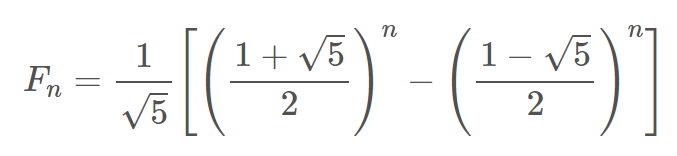 The standard is to start with  a0=0 and a1=1.
Oh dear! How do you get that.
   It does not even look like an integer!
Thm 1b: Intuition/Proof
Fibonacci: ai  = ai-1 + ai-2     Sum of previous two terms
A(a0,a1):
a0
a1
A(0,1):
0
1
1
2
3
5
8
…
a2
a3
a4
a5
a6
…
A(1,-2):
1
-2
-1
-3
-4
-7
-11
…
A(2,-4):
2
-4
-2
-6
-8
-14
-22
…
A(0,0):
0
0
0
0
0
0
0
…
We will prove it.
But first let’s see that   we could start with any two values.
Thm 1b: Intuition/Proof
Fibonacci: ai  = ai-1 + ai-2     Sum of previous two terms
A(a0,a1):
a0
a1
A(0,1):
0
1
1
2
3
5
8
…
a2
a3
a4
a5
a6
…
A(1,-2):
1
-2
-1
-3
-4
-7
-11
…
A(2,-4):
2
-4
-2
-6
-8
-14
-22
…
A(0,0):
0
0
0
0
0
0
0
…
Cool. The entire sequence A(a0,a1) is  determined by the initial two values a0,a1.
What else is determined by two values?
Points a0,a1 in the plane!
1,-2
2,-4
0,1
Vectors a0,a1 in the plane!
0,0
Thm 1b: Intuition/Proof
Fibonacci: ai  = ai-1 + ai-2     Sum of previous two terms
A(a0,a1):
a0
a1
A(0,1):
0
1
1
2
3
5
8
…
a2
a3
a4
a5
a6
…
A(1,-2):
1
-2
-1
-3
-4
-7
-11
…
2
2
2
A(2,-4):
2
-4
-2
-6
-8
-14
-22
…
Everything doubles
We can do “linear algebra” on vectors.
2          =
21,-2 = 2,-4
1,-2
2,-4
0,1
Thm 1b: Intuition/Proof
Fibonacci: ai  = ai-1 + ai-2     Sum of previous two terms
A(a0,a1):
a0
a1
A(0,1):
0
1
1
2
3
5
8
…
a2
a3
a4
a5
a6
…
A(1,-2):
1
-2
-1
-3
-4
-7
-11
…
+
+
+
A(2,-4):
2
-4
-2
-6
-8
-14
-22
…
A(2,-3):
2
-3
-1
-4
-5
-9
-14
…
Everything adds
We can do “linear algebra” on vectors.
0,1 + 2,-4 = 2,-3
+          =
1,-2
2,-4
0,1
Thm 1b: Intuition/Proof
Fibonacci: ai  = ai-1 + ai-2     Sum of previous two terms
a0
a1
A:
´
´
´
´
´
a0
a1
´
´
´
A:
a2
a2
ai
ai
a4
a4
a5
a5
a6
a6
…
…
´
´
´
αA+αA:
Suppose we have two solutions to 
ai  = ai-1 + ai-2 and take a linear combination.
αa1+αa1
´
αai+αai
αai+αai
´
´
´
´
´
ai  = ai-1 + ai-2
αai  = αai-1 + αai-2
´
ai  = ai-1 + ai-2
αai  = αai-1 + αai-2
´
´
´
´
´
´
´
αai-1+αai-1
αai-2+αai-2
´
´
´
´
=
+
The combination αA+αA is also a solution to ai  = ai-1 + ai-2.
´
´
Thm 1b: Intuition/Proof
Fibonacci: ai  = ai-1 + ai-2     Sum of previous two terms
a0
a1
A:
´
´
´
´
´
a0
a1
´
´
´
A:
a2
a2
ai
ai
a4
a4
a5
a5
a6
a6
…
…
´
´
´
αA+αA:
Linear algebra says:  Given any two (independent) vectors a0,a1 and a0,a1,
  any point in the plain can be reached   by some linear combinations of them αa0,a1+αa0,a1.
αa1+αa1
´
αai+αai
´
´
´
´
´
´
´
Thm 1b: Intuition/Proof
Fibonacci: ai  = ai-1 + ai-2     Sum of previous two terms
a0
a1
A:
´
´
´
´
´
a0
a1
´
´
´
A:
a2
a2
ai
ai
a4
a4
a5
a5
a6
a6
…
…
´
´
´
αA+αA:
Linear algebra says:  Given any two (independent) solutions A(a0,a1) and A (a0,a1),
  any solution to ai =ai-1+ai-2 can be produced  by some linear combinations of them A(αa0,a1+αa0,a1).
αa1+αa1
´
αai+αai
´
´
´
´
´
´
´
Thm 1b: Intuition/Proof
Fibonacci: ai  = ai-1 + ai-2     Sum of previous two terms
a0
a1
A:
´
´
´
´
´
a0
a1
´
´
´
A:
a2
a2
ai
ai
a4
a4
a5
a5
a6
a6
…
…
´
´
´
αA+αA:
Linear algebra says:  Given any two (independent) solutions A(a0,a1) and A (a0,a1),
  any solution to ai =ai-1+ai-2 can be produced  by some linear combinations of them A(αa0,a1+αa0,a1).
αa1+αa1
´
αai+αai
´
´
´
´
´
´
´
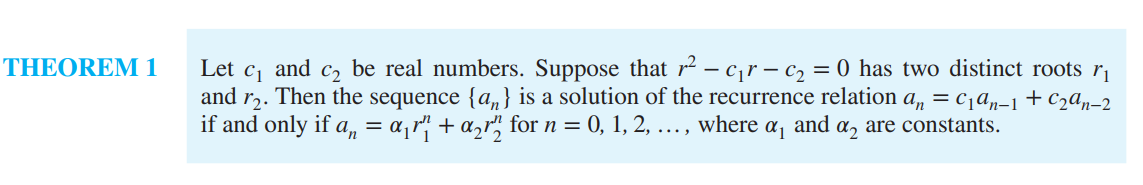 Thm 5b: NonHomo Linear Relations
Fibonacci: ai  = ai-1 + ai-2     Sum of previous two terms
a0
a1
A:
´
´
´
´
´
a0
a1
´
´
´
A:
a2
a2
b2
ai
ai
bi
a4
a4
b4
a5
a5
b5
a6
a6
b6
…
…
…
´
´
´
´
Non-Homogeneous: bi  = bi-1 + bi-2 + 7
b0
b1
B:
αa1+αa1+b1
αai+αai+bi
´
´
αai+αai+bi
´
´
´
´
αA+αA+B:
´
ai  = ai-1 + ai-2
αai  = αai-1 + αai-2
´
ai  = ai-1 + ai-2
αai  = αai-1 + αai-2
bi  = bi-1 + bi-2 + 7
´
´
´
´
´
´
´
αai-1+αai-1 +bi-1
αai-1+αai-1 +bi-2  + 7
´
´
´
´
=
+
Hence αA+αA+B is a solution to bi =bi-1+bi-2+7.
All solutions to bi =bi-1+bi-2+7 can be produced in this way.
Thm 5b: NonHomo Linear Relations
Fibonacci: ai  = ai-1 + ai-2     Sum of previous two terms
a0
a1
A:
´
´
´
´
´
a0
a1
´
´
´
A:
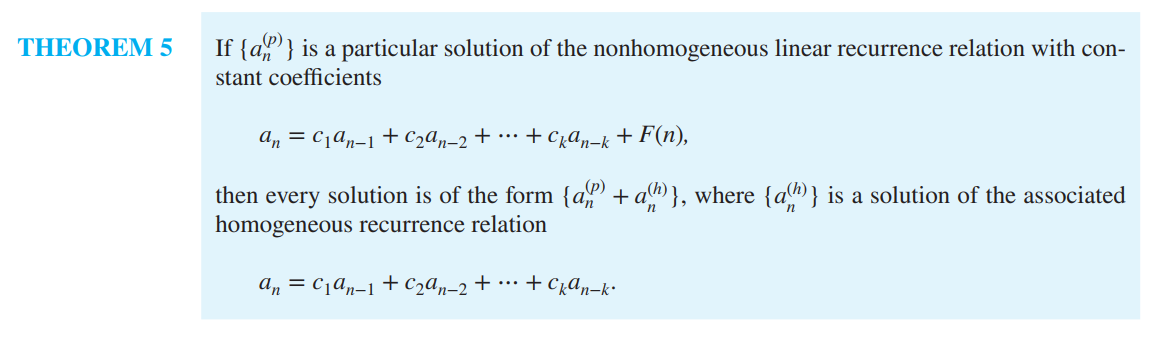 a2
a2
b2
ai
ai
bi
a4
a4
b4
a5
a5
b5
a6
a6
b6
…
…
…
´
´
´
´
Non-Homogeneous: bi  = bi-1 + bi-2 + 7
b0
b1
B:
αa1+αa1+b1
αai+αai+bi
´
´
αai+αai +bi-2  + 7
αai+αai+bi
´
´
´
´
´
´
αA+αA+B:
´
ai  = ai-1 + ai-2
αai  = αai-1 + αai-2
´
ai  = ai-1 + ai-2
αai  = αai-1 + αai-2
bi  = bi-1 + bi-2 + 7
´
´
´
´
´
´
´
αai+αai +bi-1
´
´
=
+
Hence αA+αA+B is a solution to bi =bi-1+bi-2+7.
All solutions to bi =bi-1+bi-2+7 can be produced in this way.
But how do we get the solutions A, A, and B?
´
Thm 1a: Exponential Growth
Fibonacci: ai  = ai-1 + ai-2     Sum of previous two terms
a0
a1
A:
A(0,1):
0
1
1
2
3
5
8
…
a2
ai
a4
a5
a6
…
r4
A(1,r):
1
r
r2
ri
r5
r6
…
Golden Ratio: length/width = r ≈ 1.618
Closed Formula: ai ≈  ri  ≈ 1.618i
It grows exponentially.Guess ai = ri for some r.
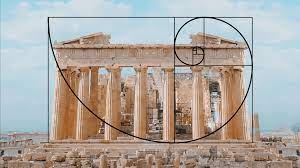 Thm 1a: Exponential Growth
Fibonacci: ai  = ai-1 + ai-2     Sum of previous two terms
a0
a1
A:
A(0,1):
0
1
1
2
3
5
8
…
a2
ai
a4
a5
a6
…
r4
A(1,r):
1
r
r2
ri
r5
r6
…
ai  = ai-1 + ai-2
Plug in ai ≈  ri
 ri  = ri-1  + ri -2
Factor out ri -2
 r2  = r  + 1 
Solve
 r1 = ½ (1+√5) = 1.618
 r2 = ½ (1-√5)  =  -.618
It grows exponentially.Guess ai = ri for some r.
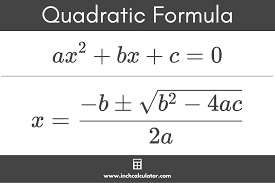 Thm 1a: Exponential Growth
Fibonacci: ai  = ai-1 + ai-2     Sum of previous two terms
a0
a1
A:
A(0,1):
0
1
1
2
3
5
8
…
a2
ai
a4
a5
a6
…
r4
A(1,r):
1
r
r2
ri
r5
r6
…
ai  = c1  ai-1 + c2  ai-2
Plug in ai ≈  ri
 ri  =  c1 ri-1  + c2 ri -2
Factor out ri -2
 r2  =  c1r  + c2  
Solve
 r1 = ½ (c1+√(c12+4c2))
 r2 = ½ (c1+√(c12-4c2))
It grows exponentially.Guess ai = ri for some r.
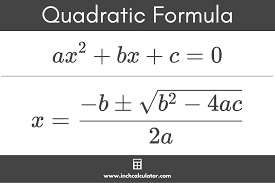 Thm 1a: Exponential Growth
Fibonacci: ai  = ai-1 + ai-2     Sum of previous two terms
a0
a1
A:
A(0,1):
0
1
1
2
3
5
8
…
a2
ai
a4
a5
a6
…
r4
A(1,r):
1
r
r2
ri
r5
r6
…
ai  = c1  ai-1 + c2  ai-2
Plug in ai ≈  ri
 ri  =  c1 ri-1  + c2 ri -2
Factor out ri -2
 r2  =  c1r  + c2  
Solve
 r1 = ½ (c1+√(c12+4c2))
 r2 = ½ (c1+√(c12-4c2))
It grows exponentially.Guess ai = ri for some r.
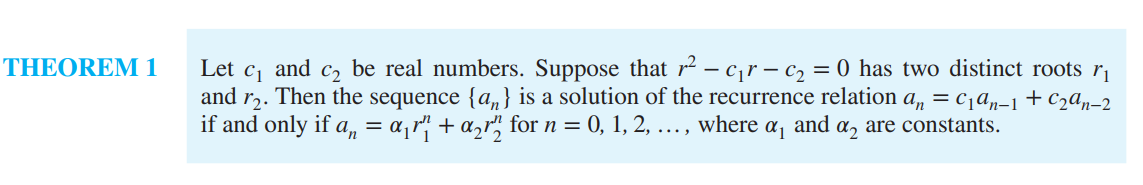 Thm 1a: Exponential Growth
Fibonacci: ai  = ai-1 + ai-2     Sum of previous two terms
a0
a1
A:
A(0,1):
0
1
1
2
3
5
8
…
a2
ai
a4
a5
a6
…
r4
A(1,r):
1
r
r2
ri
r5
r6
…
´
´
The goal is to find values α and α such that
αA+αA  =  A(0,1)
Two solutions to: ai  = ai-1 + ai-2
        A(1, ½ (1+√5)):   ai  = [½ (1+√5)]i
        A(1, ½ (1-√5)):    ai  = [½ (1-√5)]i
Subtract:
        A(0,√5):               ai  = [½ (1+√5)]i   -   [½ (1-√5)]I
Divide by √5:
        A(0, 1):                an
´
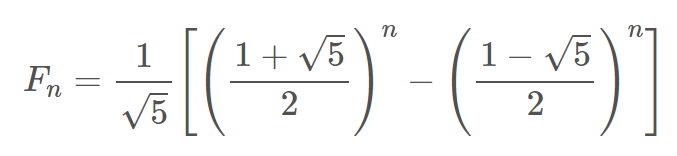 = θ(1.618)i
Thm 5a: Constant
The goal is to find values α and α such that
αA+αA+B  =  B(0,1)
´
´
´
Fibonacci: ai  = ai-1 + ai-2     Sum of previous two terms
a0
a1
A:
A(0,1):
0
1
1
2
3
5
8
…
a2
ai
a4
a5
a6
…
r4
A(1,r):
1
r
r2
ri
r5
r6
…
Two solutions to: ai  = ai-1 + ai-2
        A(1, ½ (1+√5)):   ai  = [½ (1+√5)]i
        A(1, ½ (1-√5)):    ai  = [½ (1-√5)]i
Non-Homogeneous: bi  = bi-1 + bi-2 + 7
   Guess the constant sequence is a solution: bi  = bi-1 = bi-2 = b
                                 b = b + b + 7    b = -7
         B(-7,-7):       bi  = -7
Finances
Let ai denote the money you have on year i with 5% annual interest.
Rec Rel:  ai = ai-1+0.05ai-1 = 1.05 ai-1
                   ai  = c1  ai-1 + c2  ai-2   with c1=1.05 and c2=0
One solution: ai=ri  with r=1.05.
Set of solutions: ai=αri  with α=a0 being your principle.
Non-Homogeneous: bi  = 1.05bi-1 – 20,000
        ie she withdraws $20,000 each year.
     Guess the constant sequence is a solution: bi  = bi-1 = b
                                 b=1.05b–20,000   b=400,000
         ie needs $400,000 so her interest $20,000 can be withdrawn.
Theorem 5: All solutions to bi=1.05bi-1–20,000  are of the form ai = αri+b = α 1.05i + 400,000
Conclusion: If she starts with a0=α+400,000   then the α grows exponentially   and the 400,000 holds steady as she withdraws $20,000
Non-Linear Chaos
Sequence: A ordered list of objects (possibly infinitely long)
          ai | 0 ≤ i ≤ n    =  a0, a1, a2, a3, …, an  
Closed Formula: Expresses ai as a function of i.
Recurrence Relation: Expresses next ai as a function of previous
as a function of previous ai-1, ai-2, ai-3, …, a0
A linear homogeneous recurrence relation: 
     ai = c1 ai-1 + c2 ai-2 + c3 ai-3 + … +  ck ai-k
 Non-Linear:
     ai = (ai-1)2 + c    Complex numbers a+bi
     Let each point in the plain specify the constants c = x+yi, 
If  a0, a1, a2, a3, …, converges to a fix value, plot black.
                               diverges to infinity, plot blue.
The boundary between black and blue is infinitely complex.
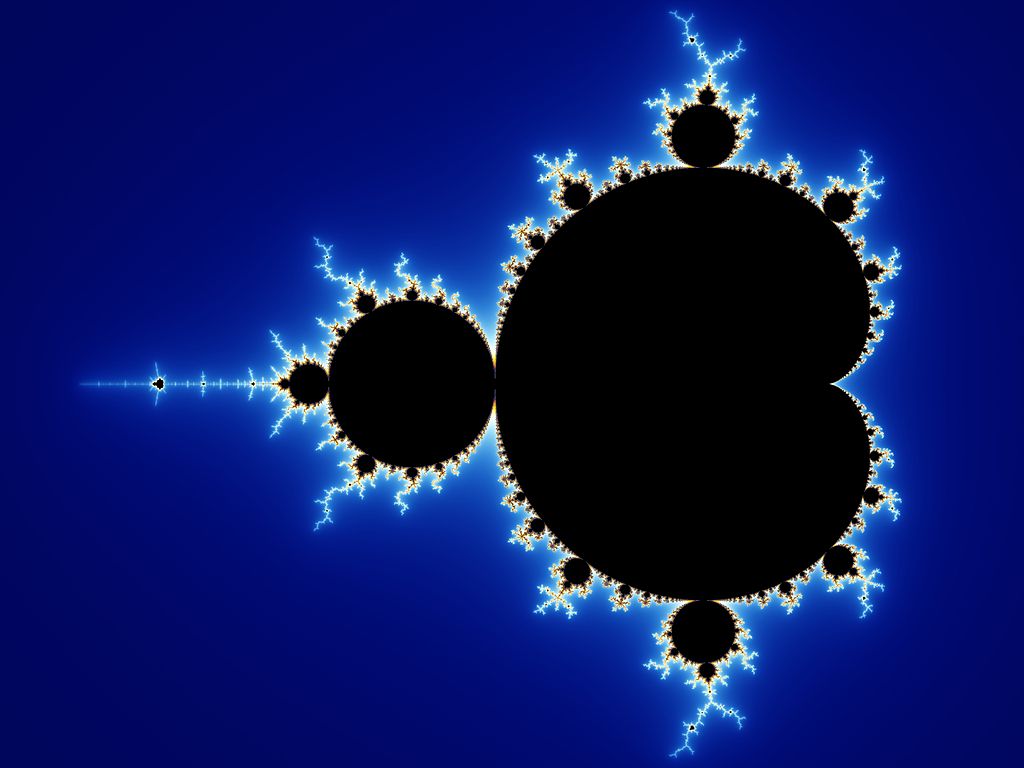 End
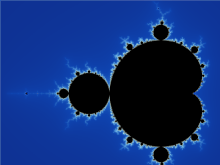 End